Психологическая готовностьдетейкшколе(презентация для родителей)
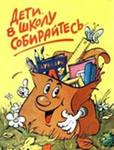 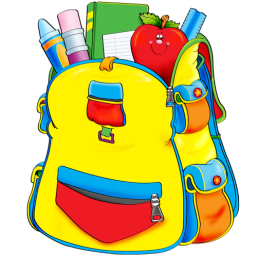 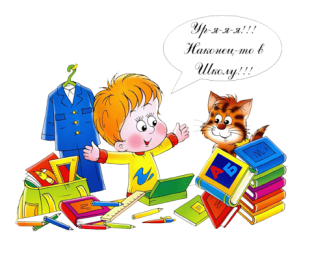 Презентацию подготовила:
педагог-психолог
Фетисова Елена Евгеньевна
ГБОУ детский сад № 332
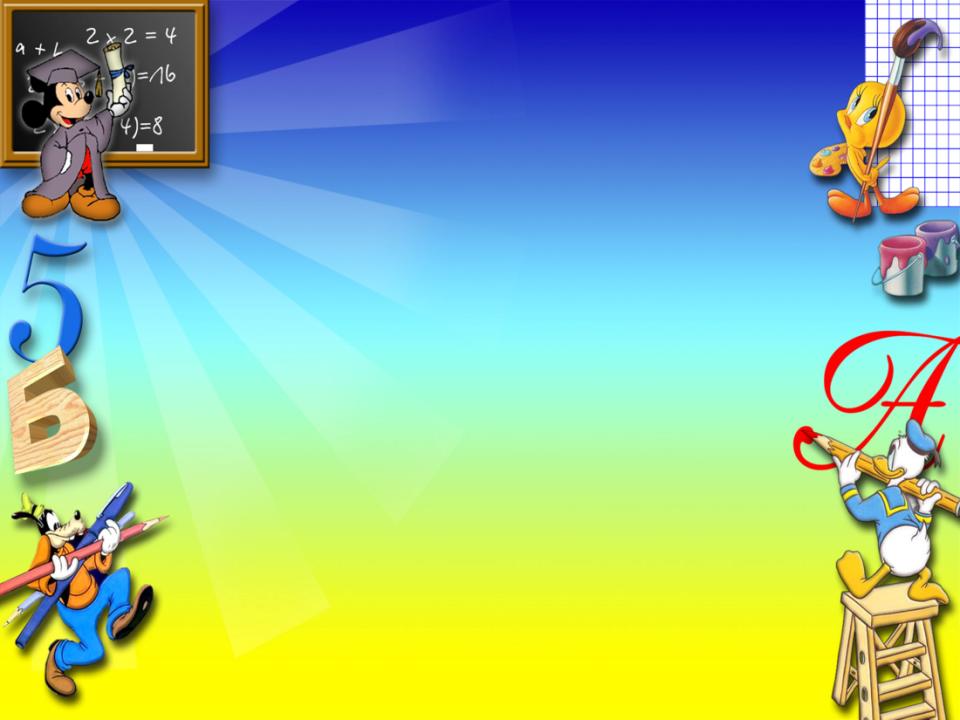 Взаимодействие педагогов по преемственности происходит через различные формы работы (педагогические советы, семинары, круглые столы, конкурсы, КВНы)
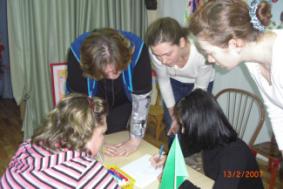 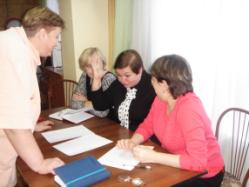 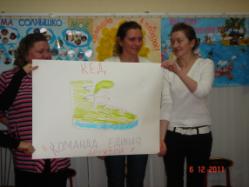 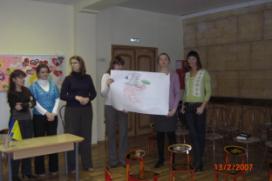 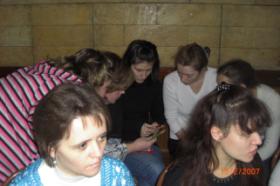 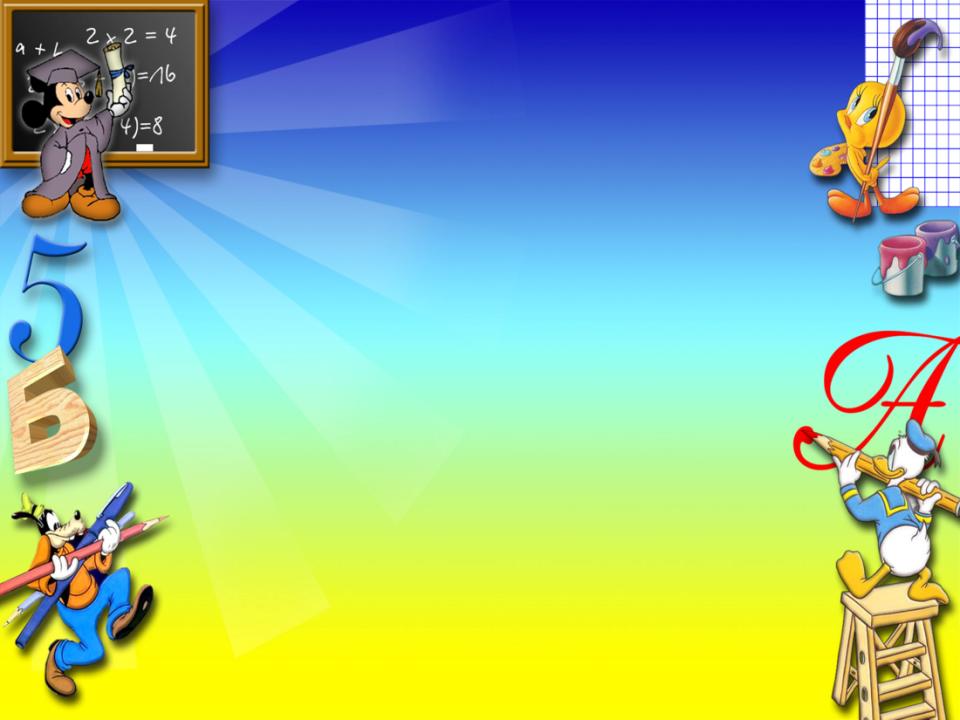 Организация работы с воспитателями ДОУ и учителями начальной школы по преемственности
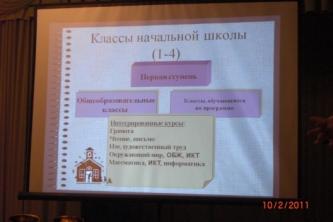 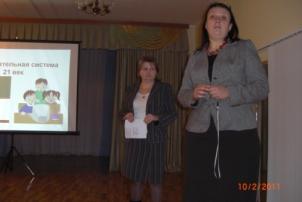 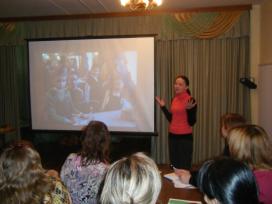 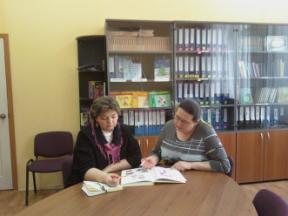 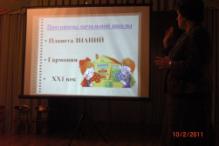 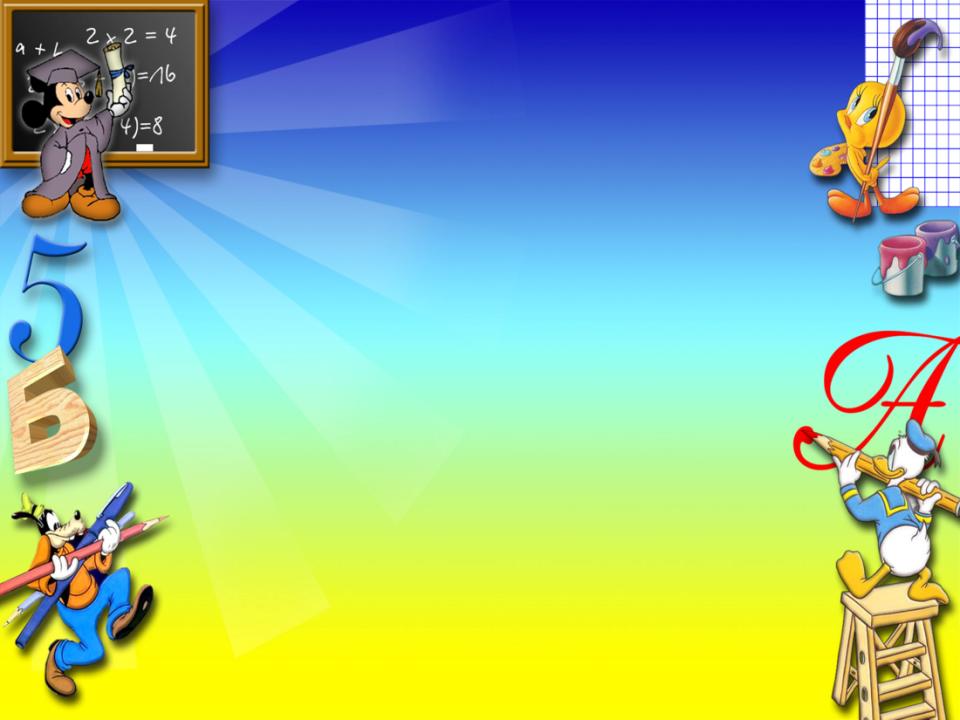 Организация работы с воспитателями ДОУ 
и учителями начальной школы по преемственности
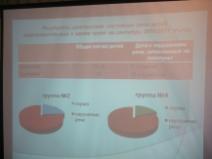 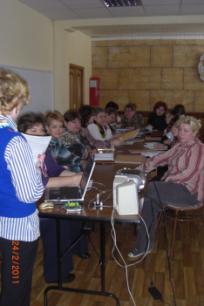 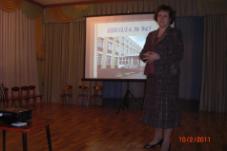 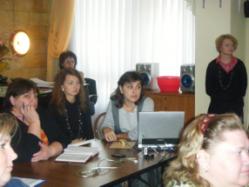 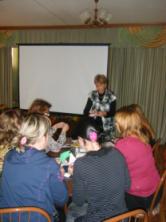 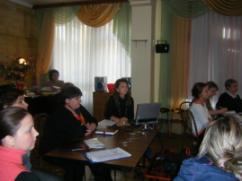 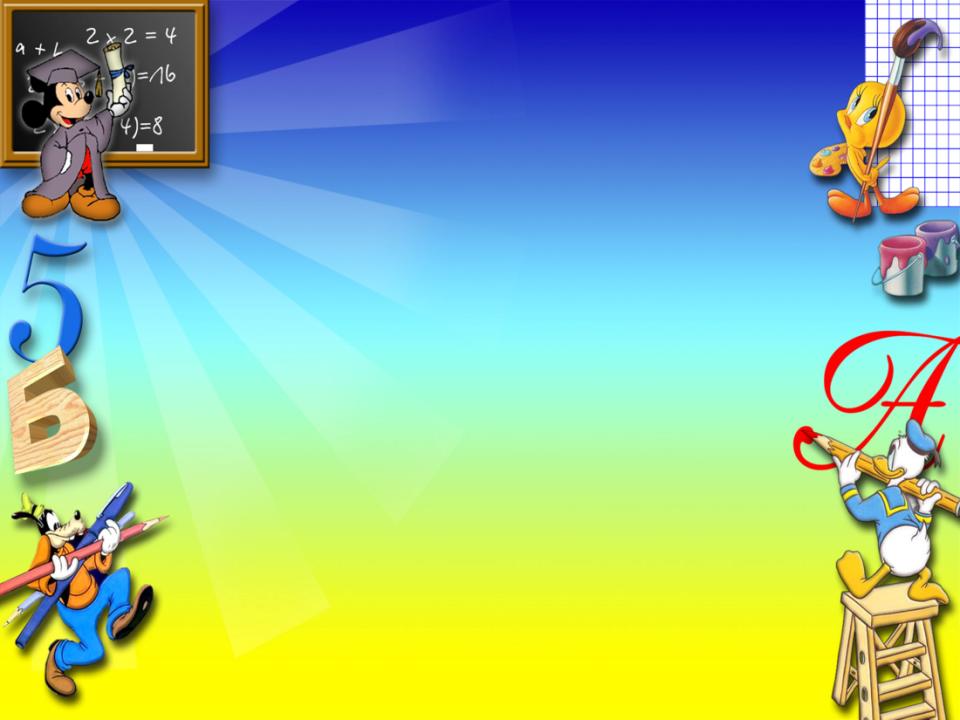 Тренинговая работа с педагогами
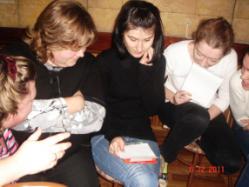 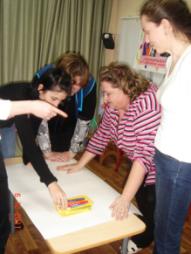 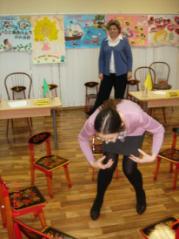 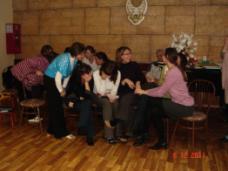 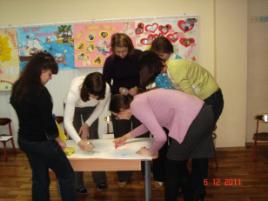 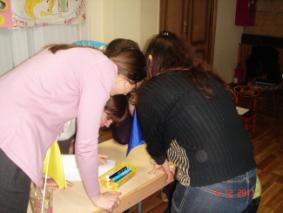 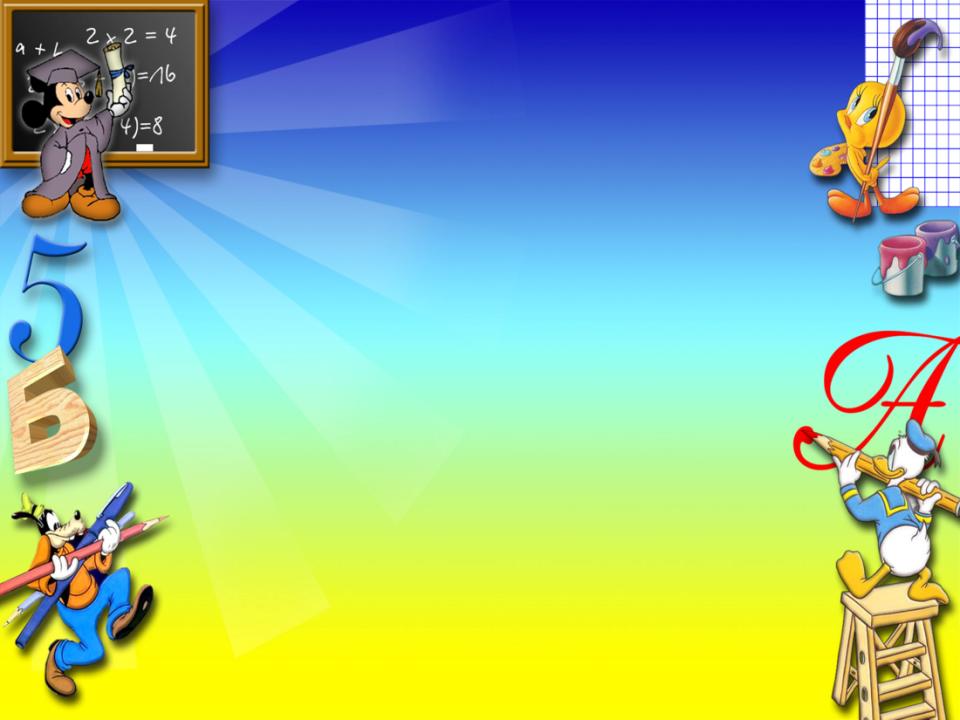 Организация работы педагога-психолога в ДОУ по преемственности
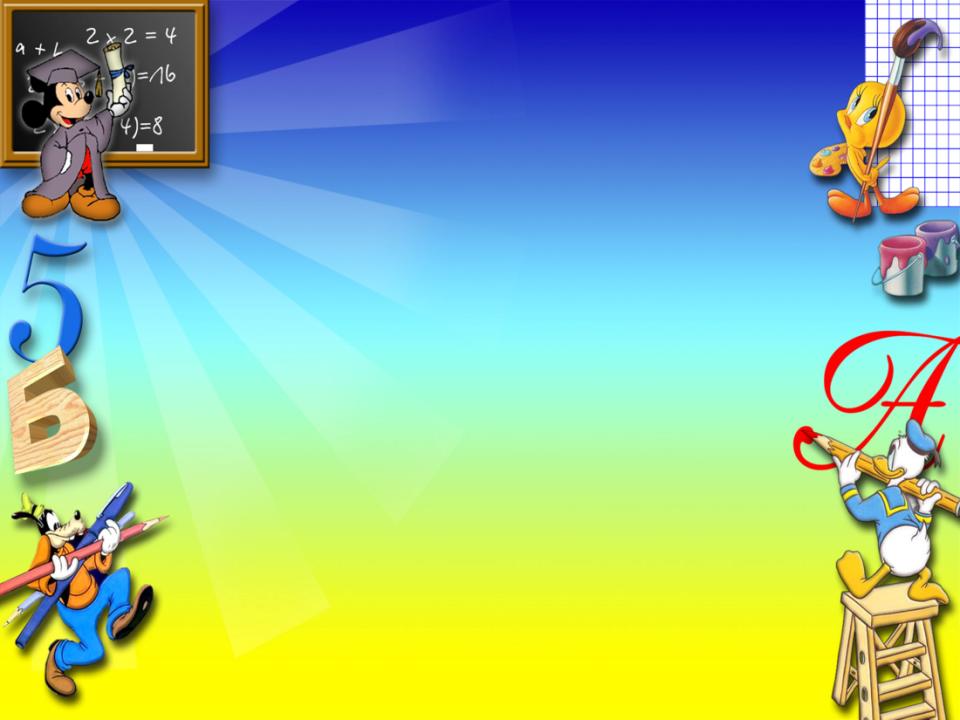 Организация работы педагога-психолога в ДОУ по преемственности
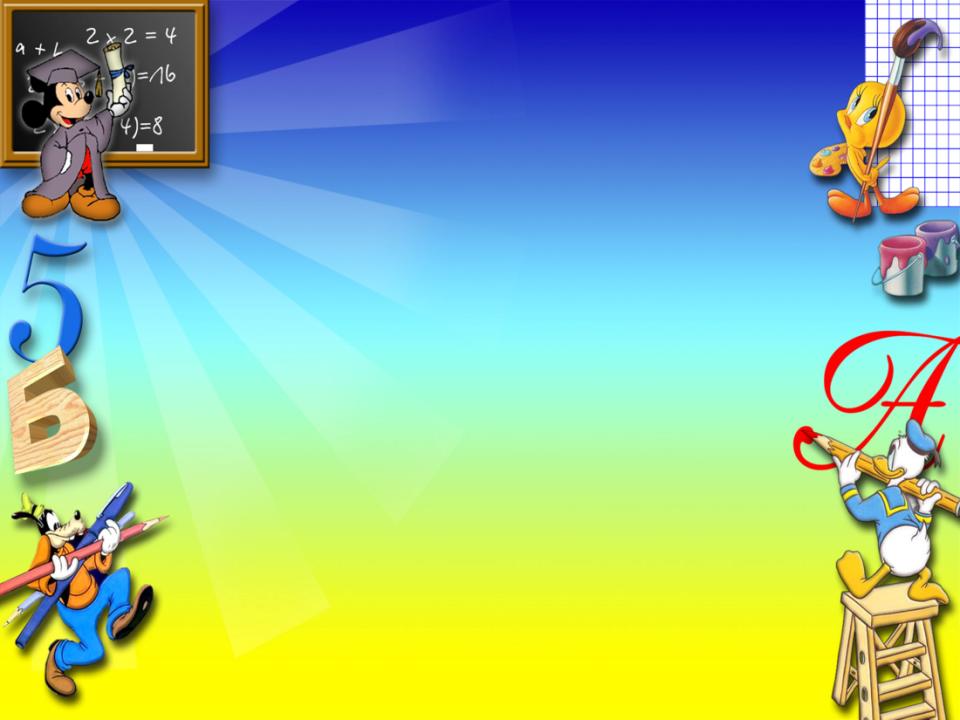 Формы и содержание групповой психологической поддержки дошкольников
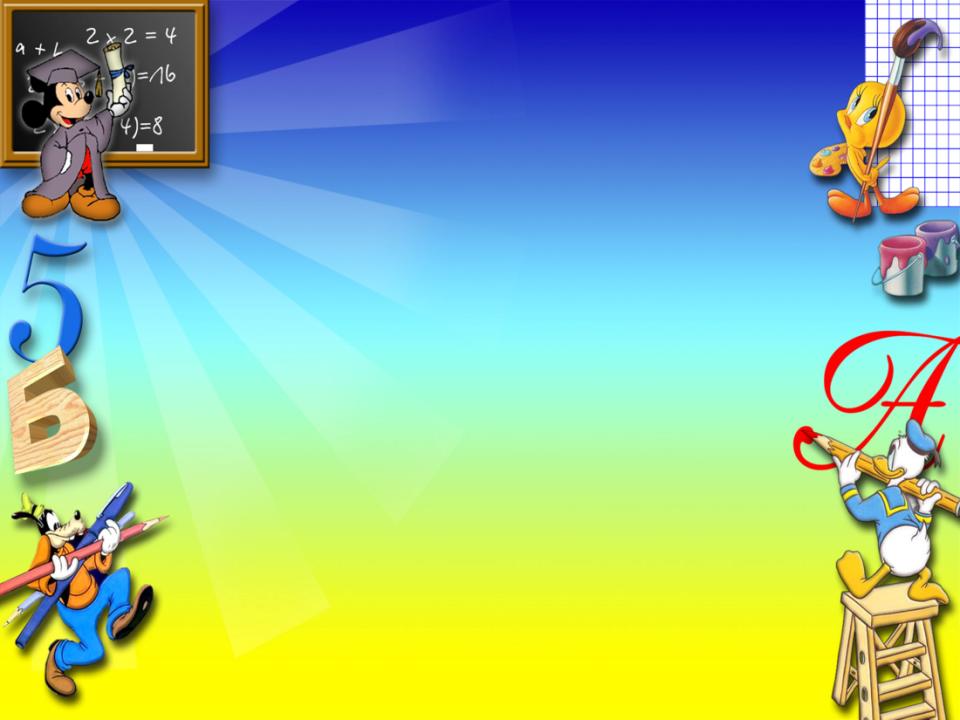